SAĞLIK VE SOSYAL HAYAT BAŞARISI İÇİN  KİŞİSEL TEMİZLİK VE KİŞİSEL BAKIM
HER SABAH ELLERİMİZİ VE YÜZÜMÜZÜ YIKAMALIYIZ
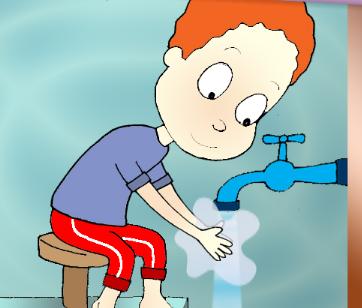 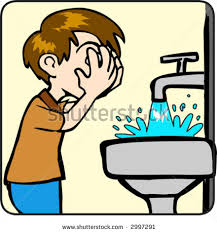 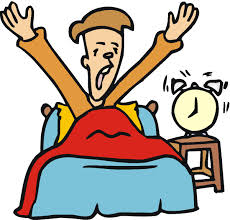 DİŞ SAĞLIĞI İÇİN GÜNDE EN AZ İKİ DEFA DİŞ FIRÇALAMALIYIZ
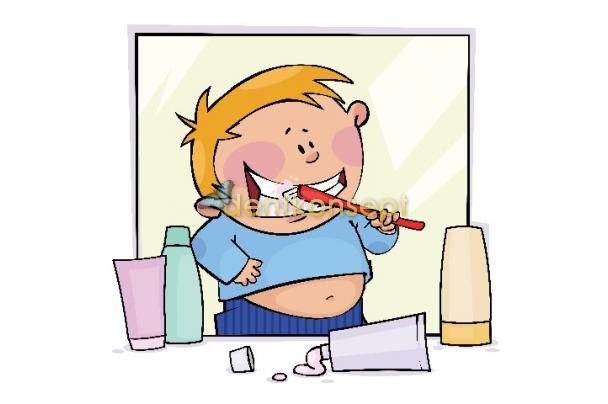 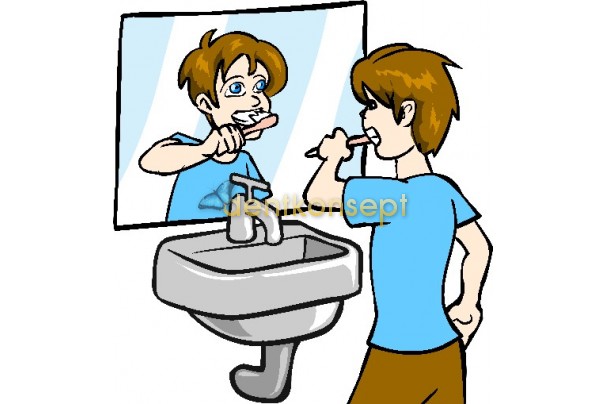 GÜNE  İYİ BİR KAHVALTI İLE BAŞLAYIN
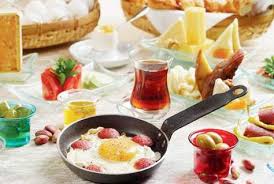 KİŞİSEL TEMİZLİK İÇİN TIRNAKLARIMIZI KESELİM
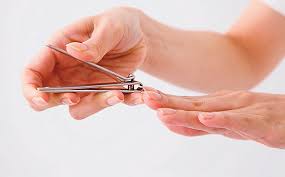 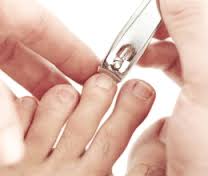 KİŞİSEL TEMİZLİK İÇİN ARALIKLARLA BANYO YAPILMALI
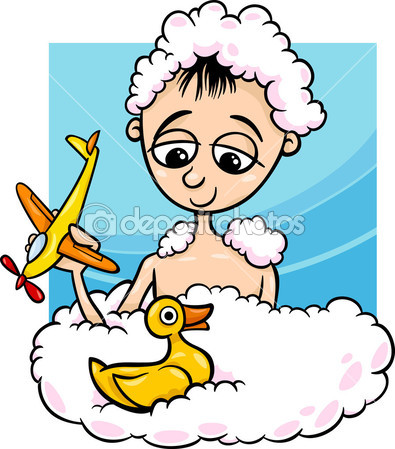 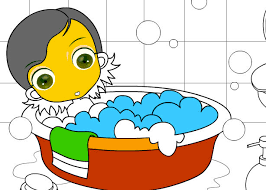 ELBİSELERİMİZİ TEMİZ  TUTMALIYIZ
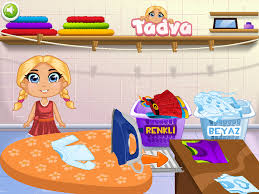 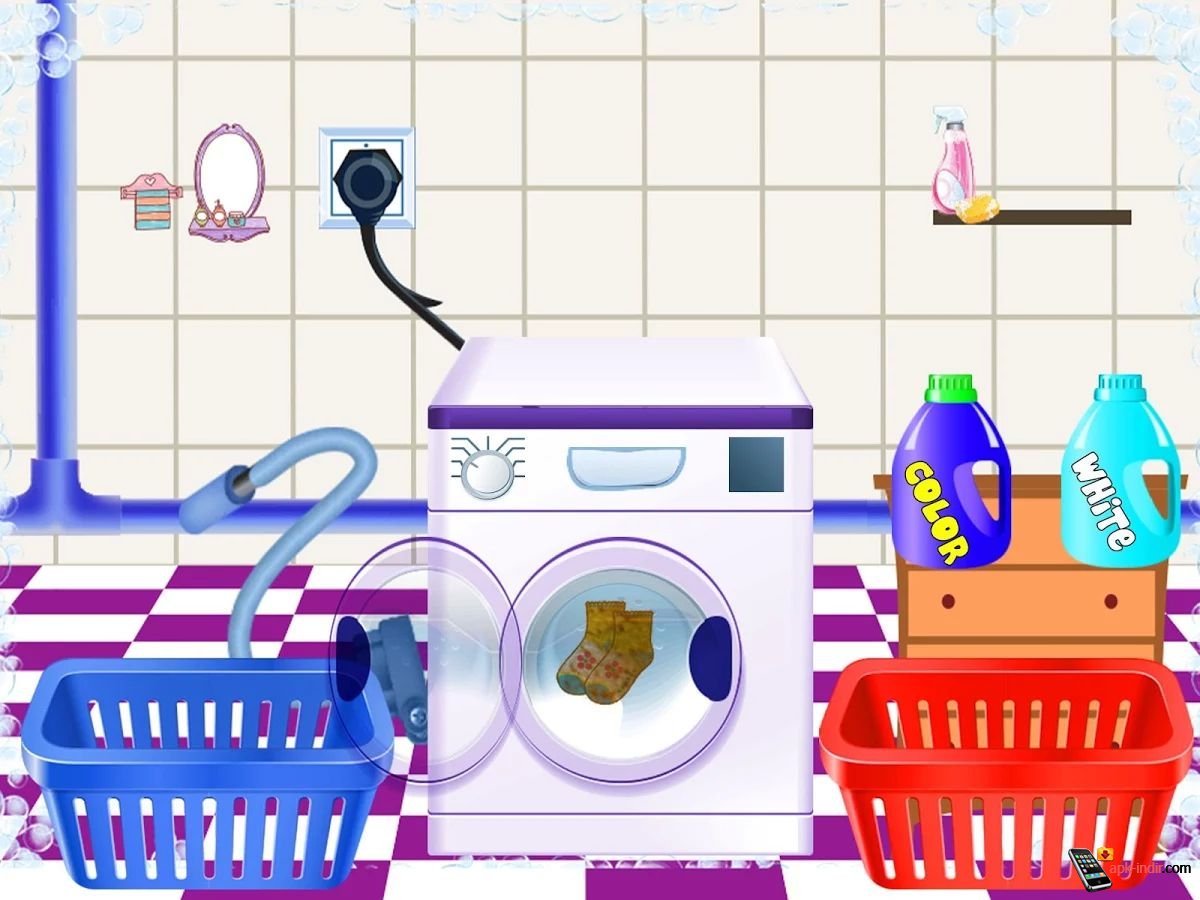 ARKADAŞLARINLA GÜZEL KONUŞGÜZEL HİTAP ET
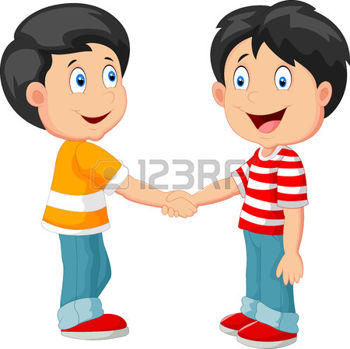 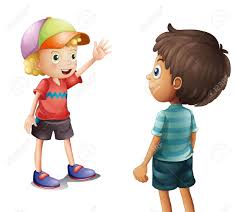